We are wonderfully made!
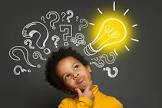 Welcoming all
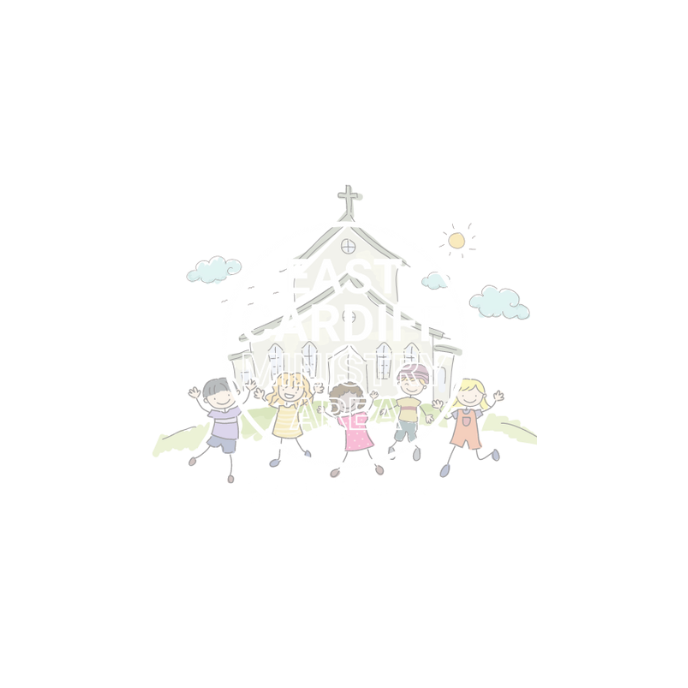 Adapted from an assembly by LGBT Youth Scotland. The original can be found here:
https://mentallyhealthyschools.org.uk/resources/lgbt-youth-scotland-primary-assembly/
Give me a clue!
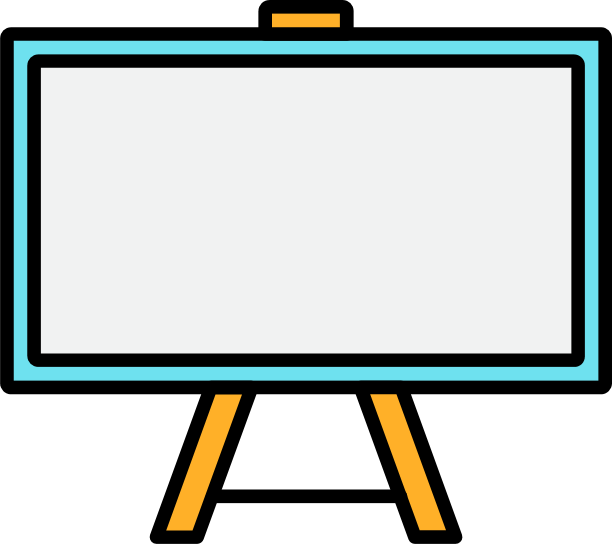 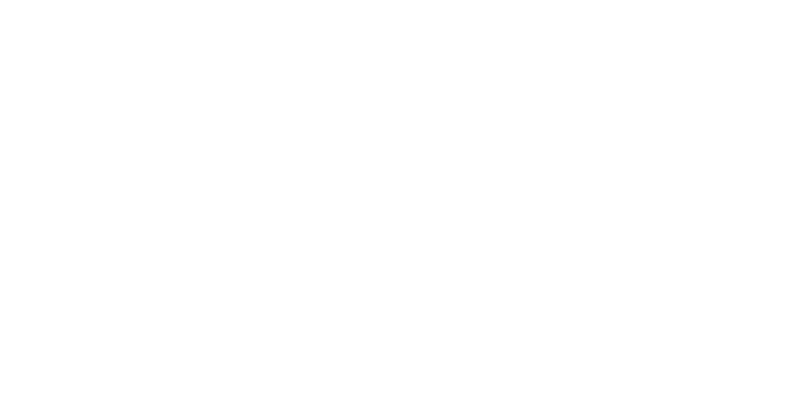 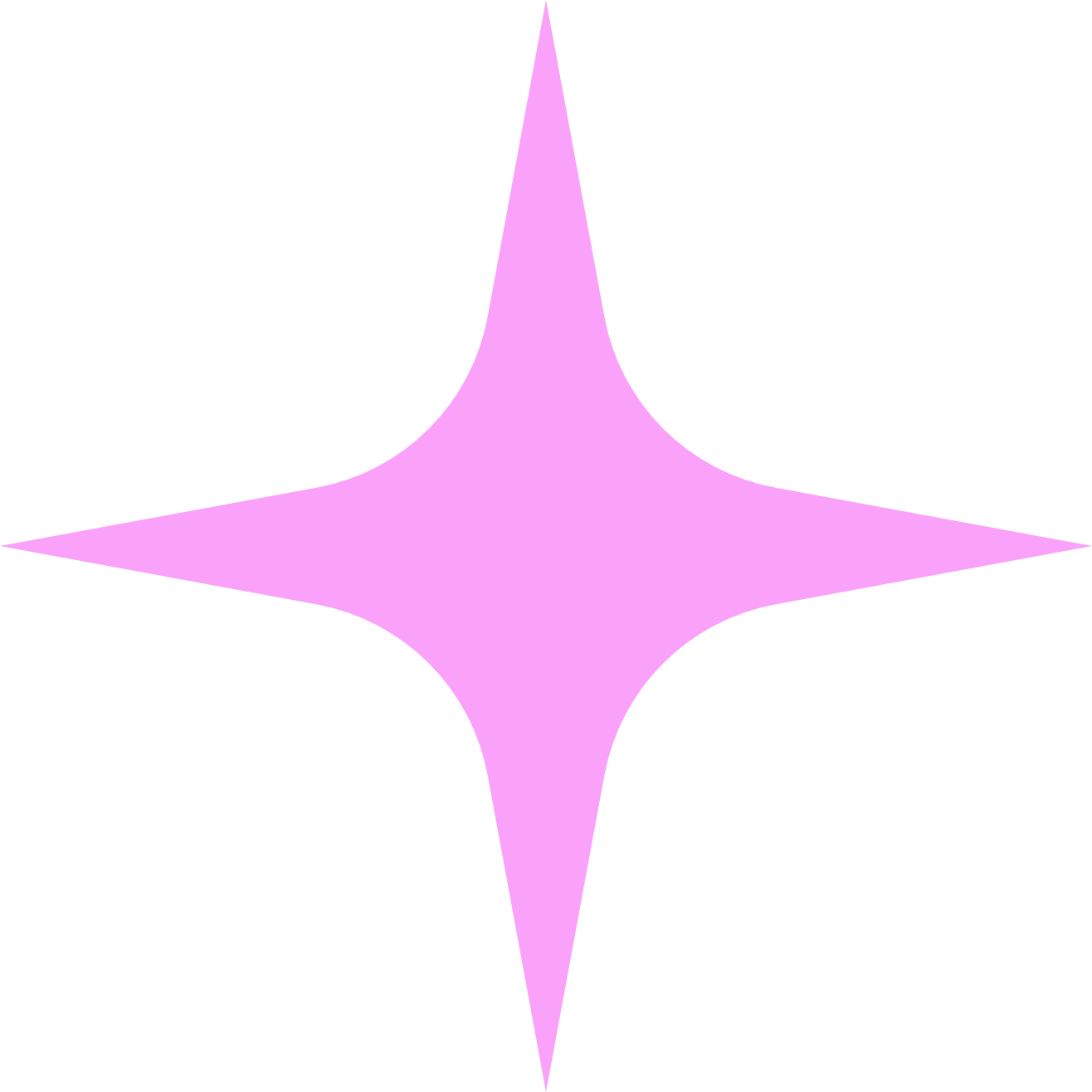 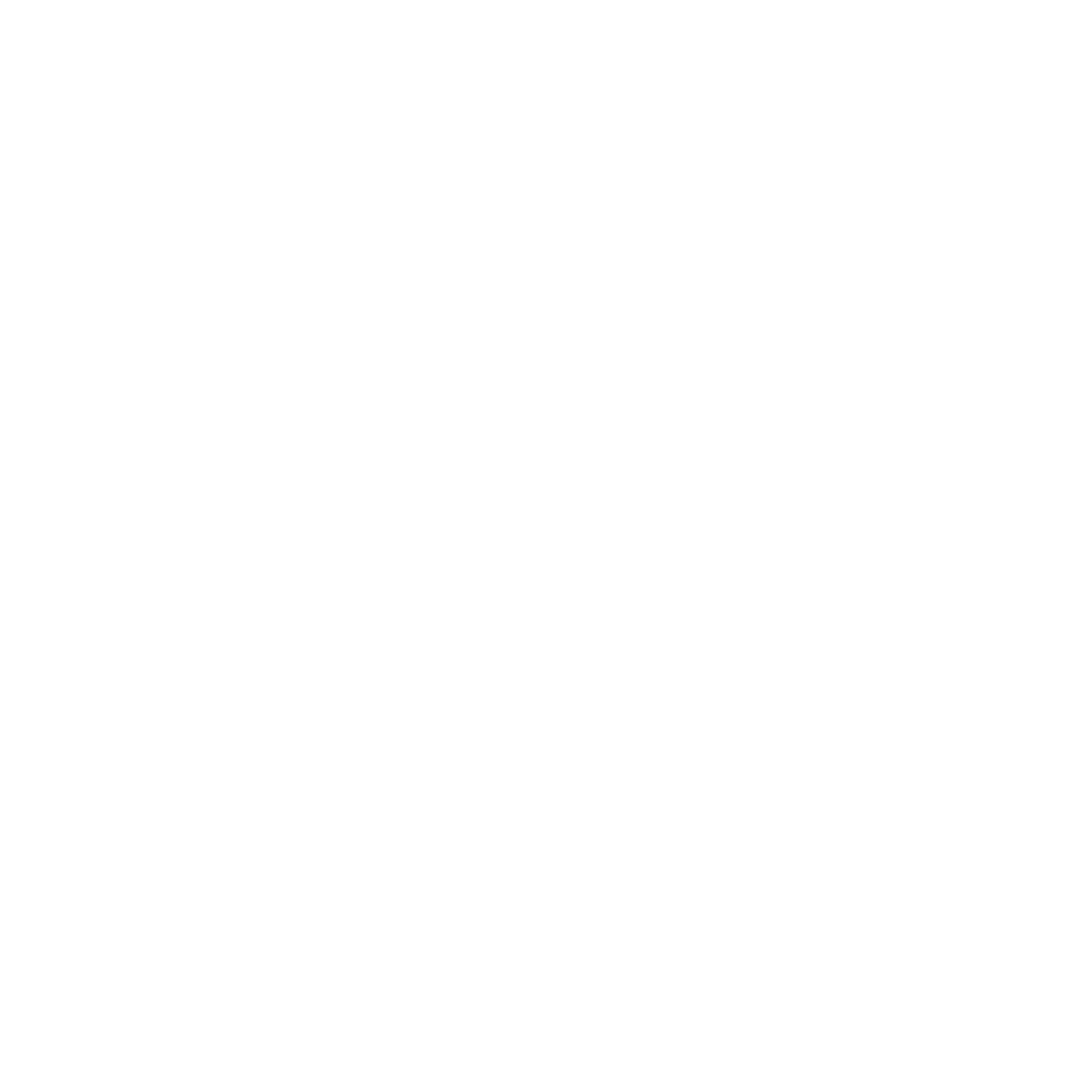 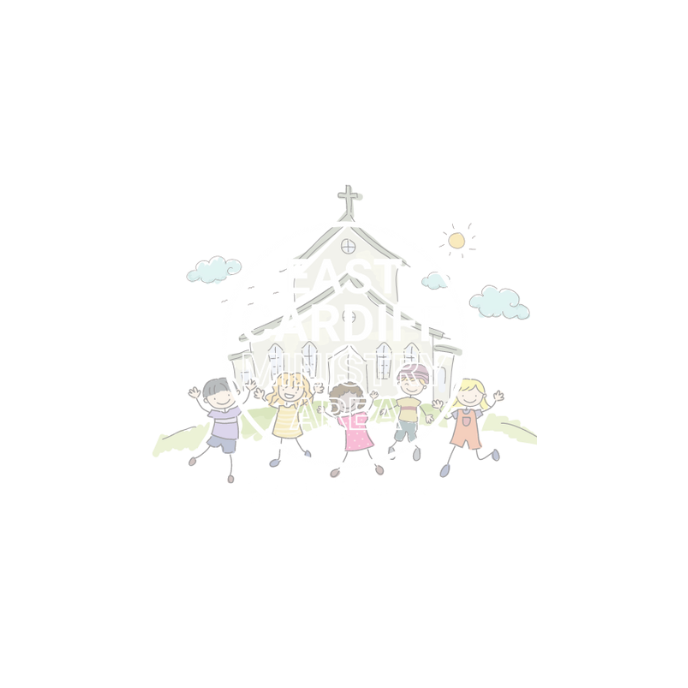 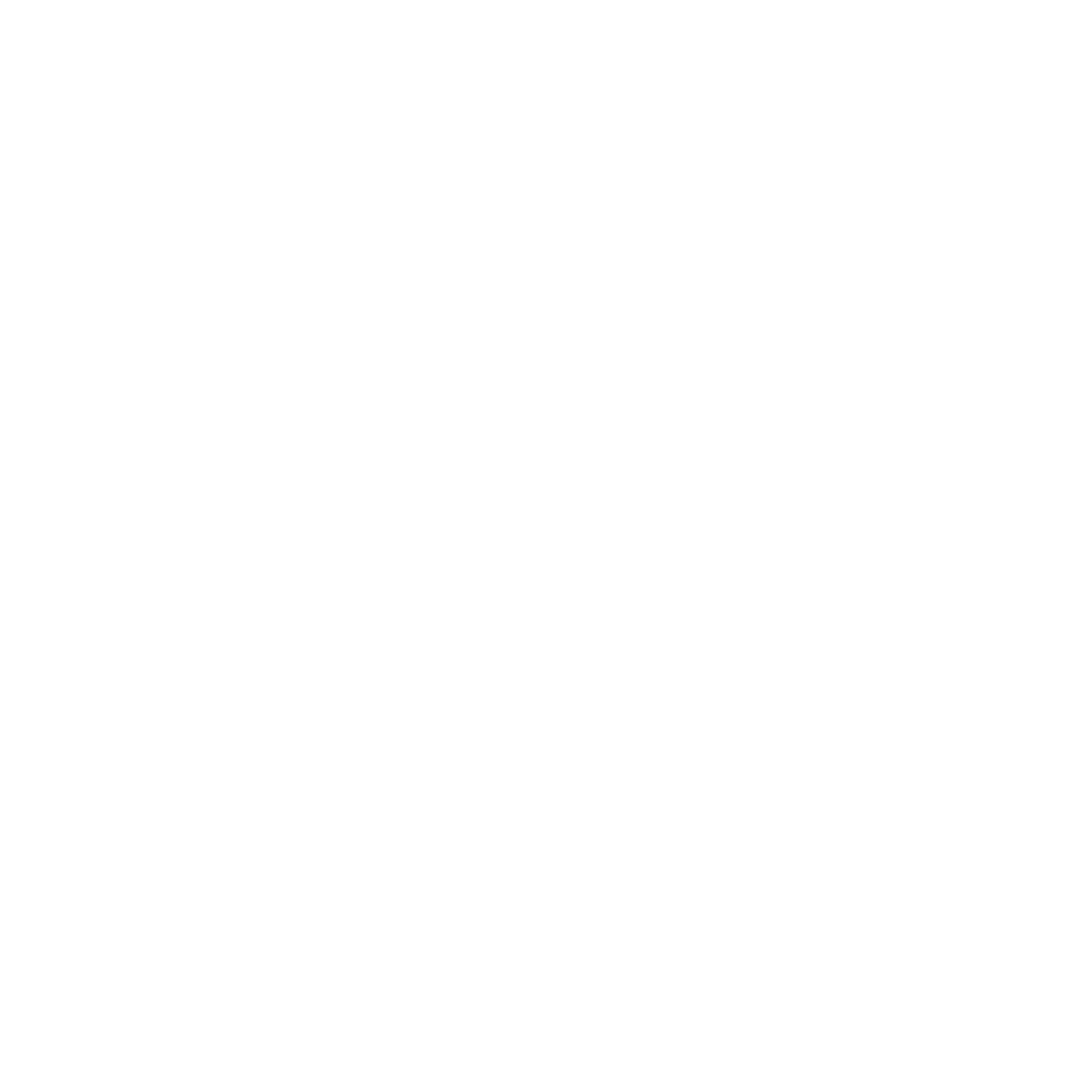 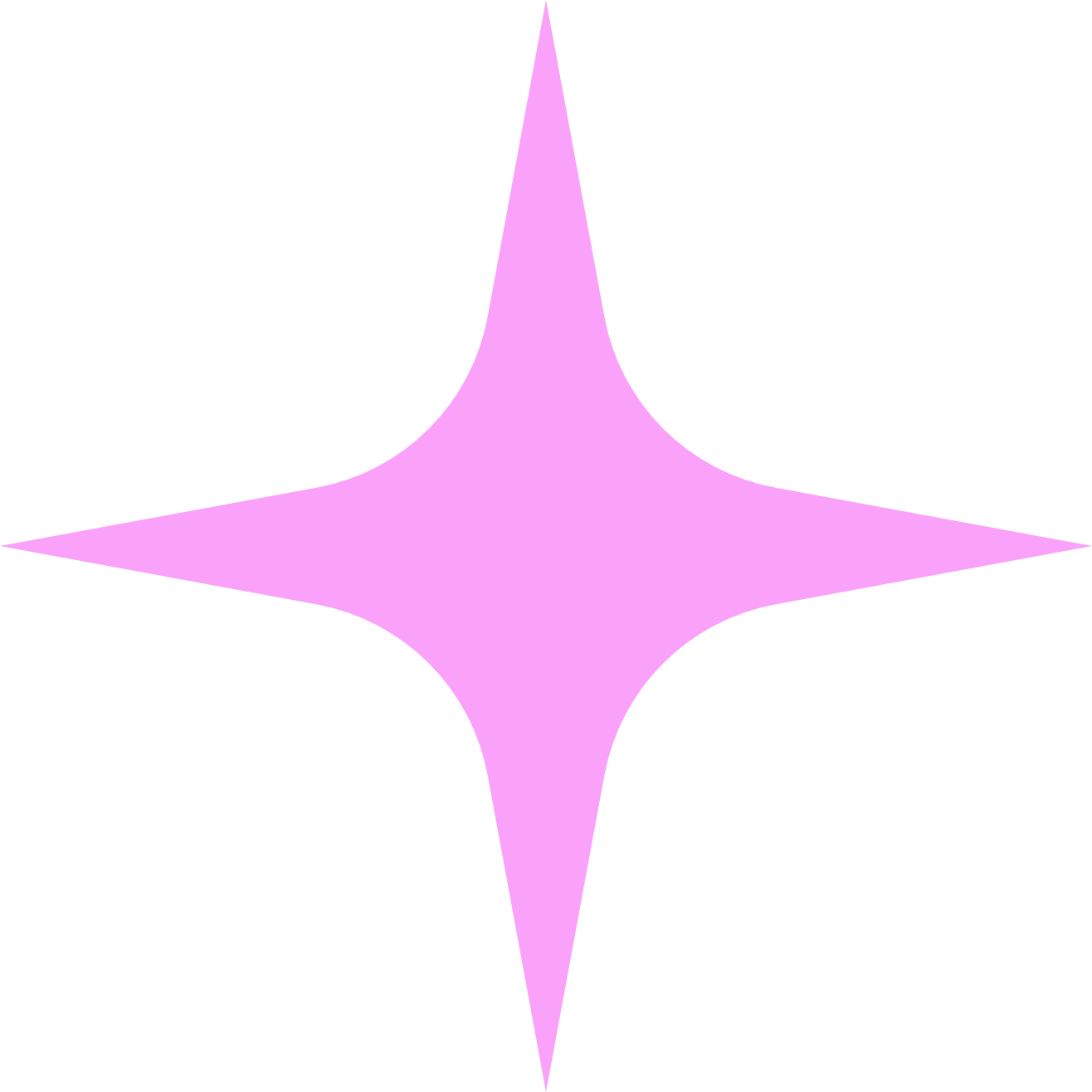 Discuss:
What does the word identity mean?
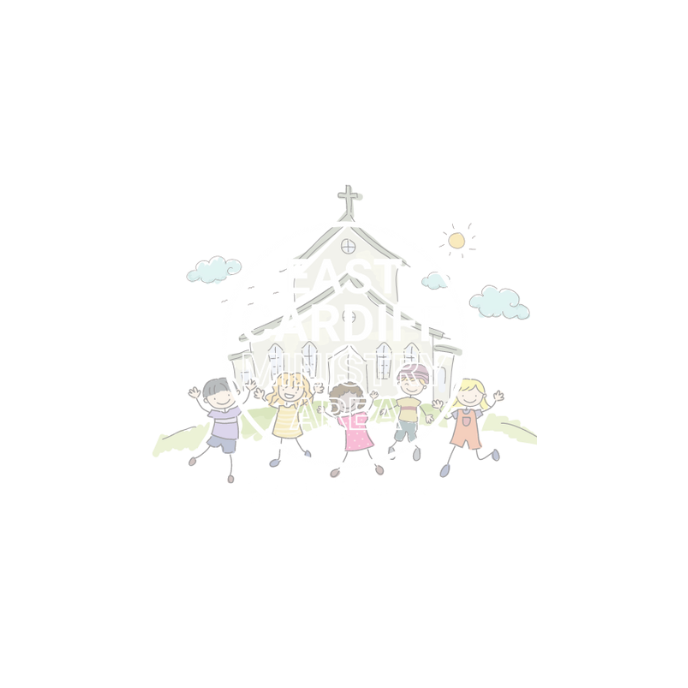 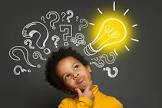 Pop and Olly video  insert as browser 

https://youtu.be/eRzRAh2M2Ao
Think Pair share:

What makes you you?  What’s your identity?
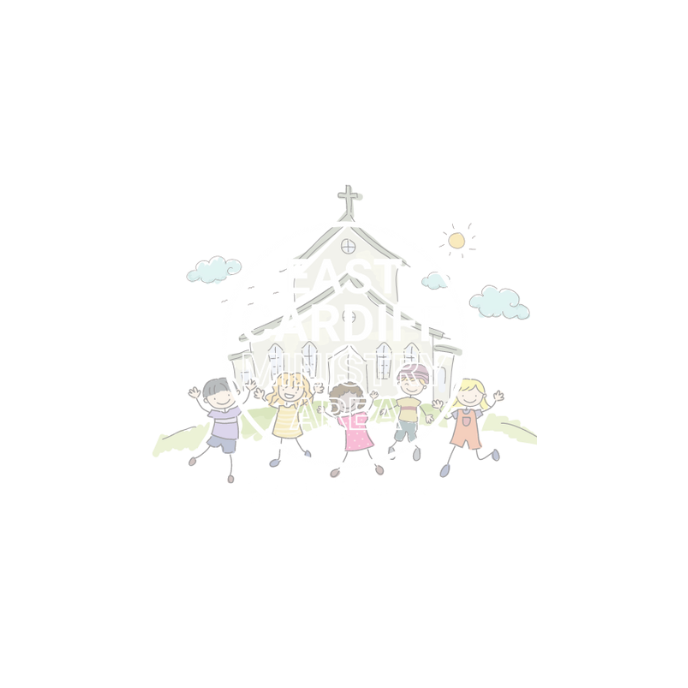 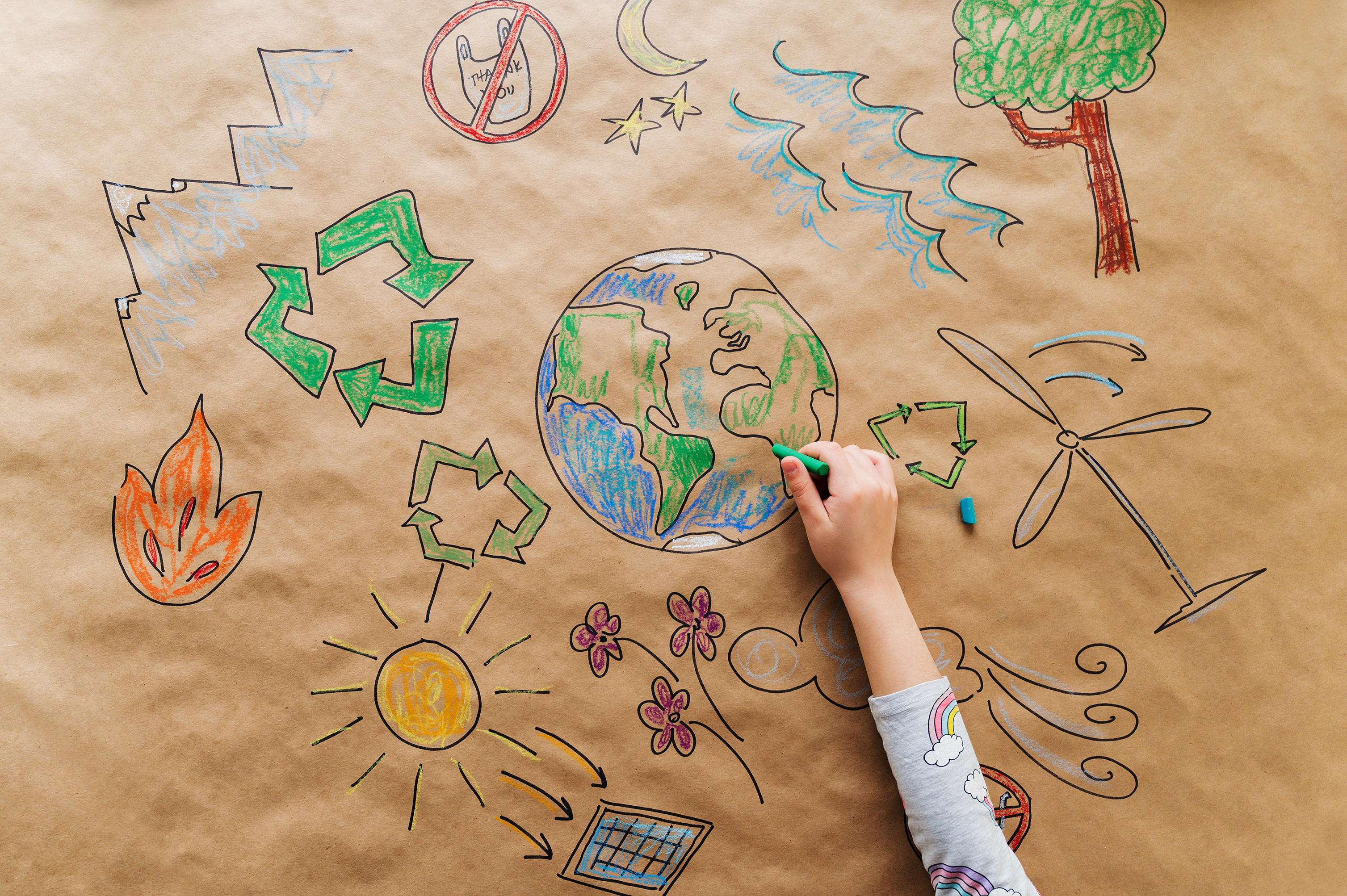 Think Pair share:

Can you think of a time somebody called you a name and made you sad?

Can you think of a time when somebody made you feel good about something to do with your identity?
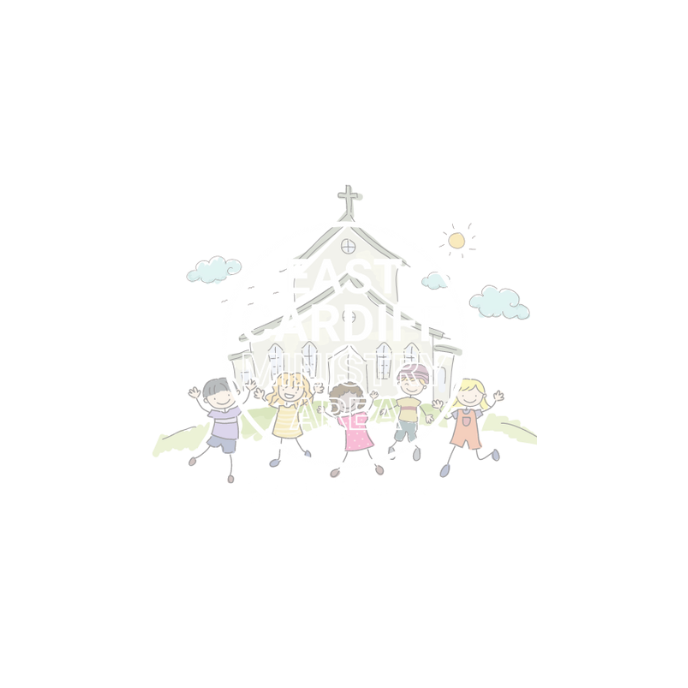 How do we create a safe space?
Jesus tells us to love one another and to treat others how we expect to be treated ourselves.

How can we make our communities a place where everybody feels loved?
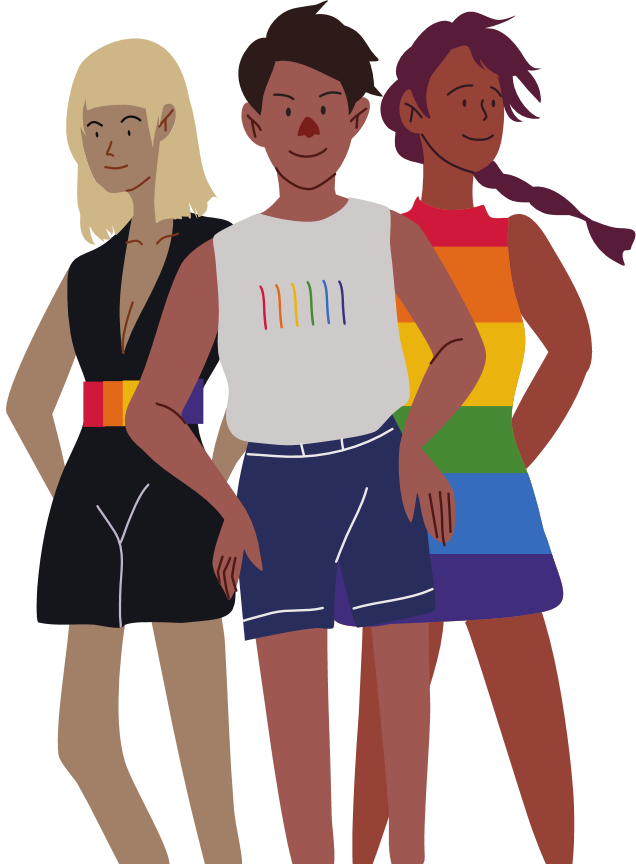 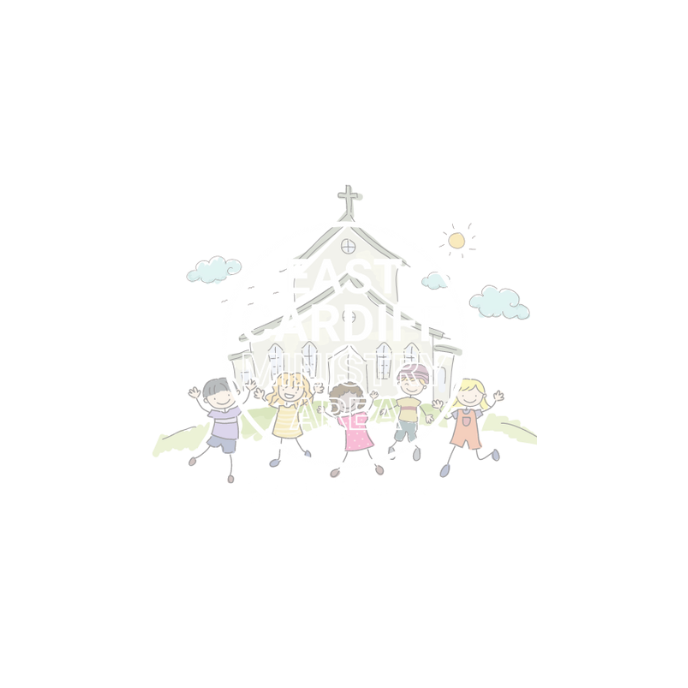 Let us pray
Let us pray:
Welcoming God. Help me to honour your image in every human being. Help me to know that I too reflect that image.  May we offer your welcome to all.
Amen
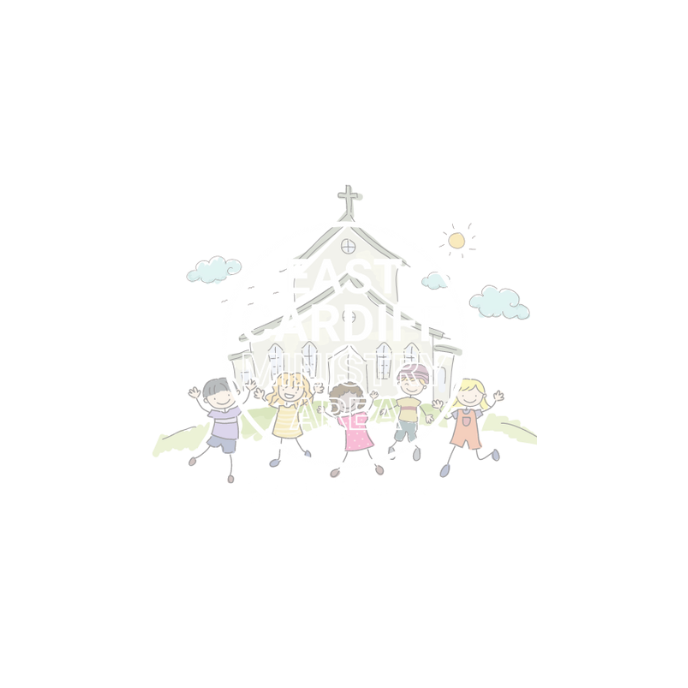 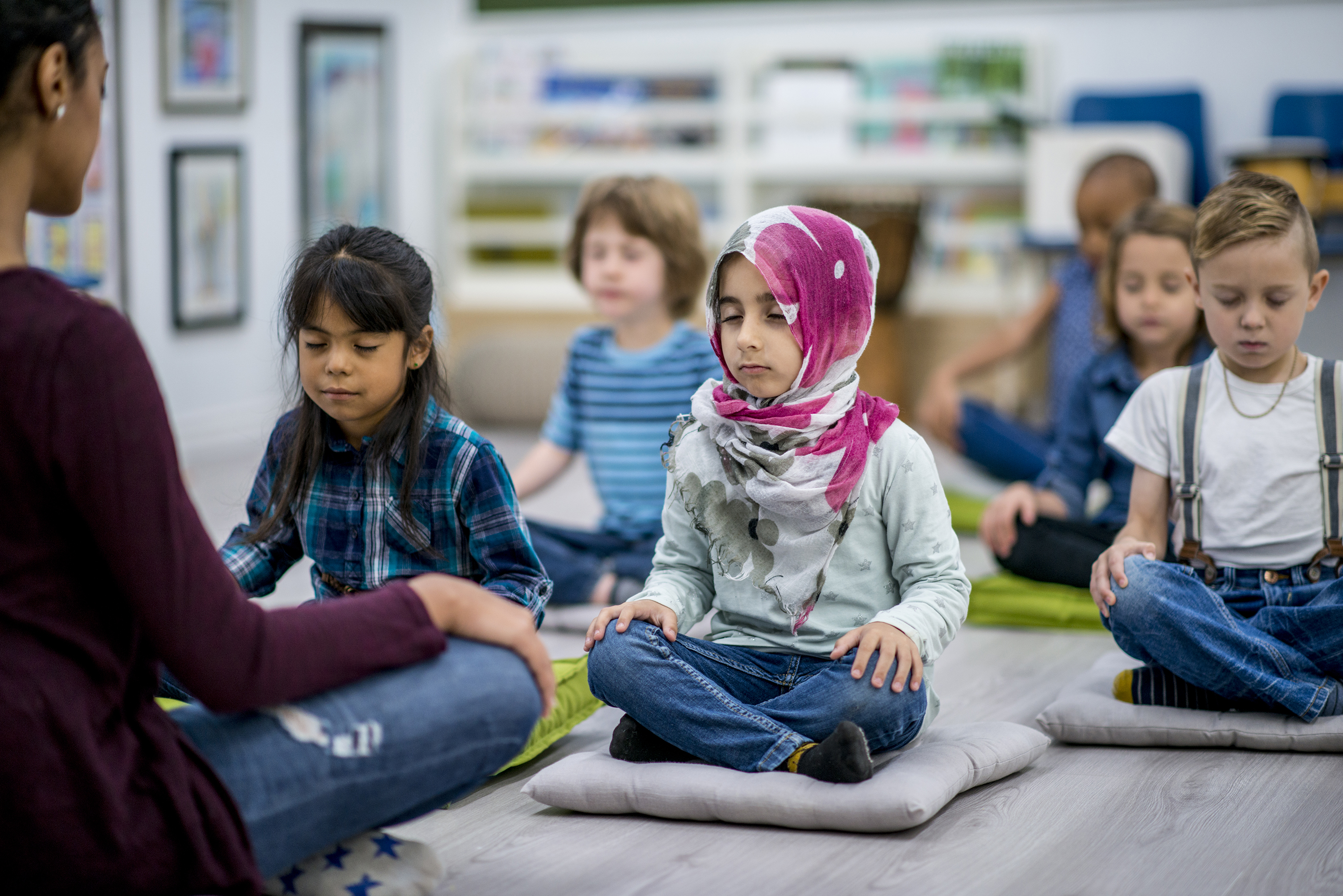